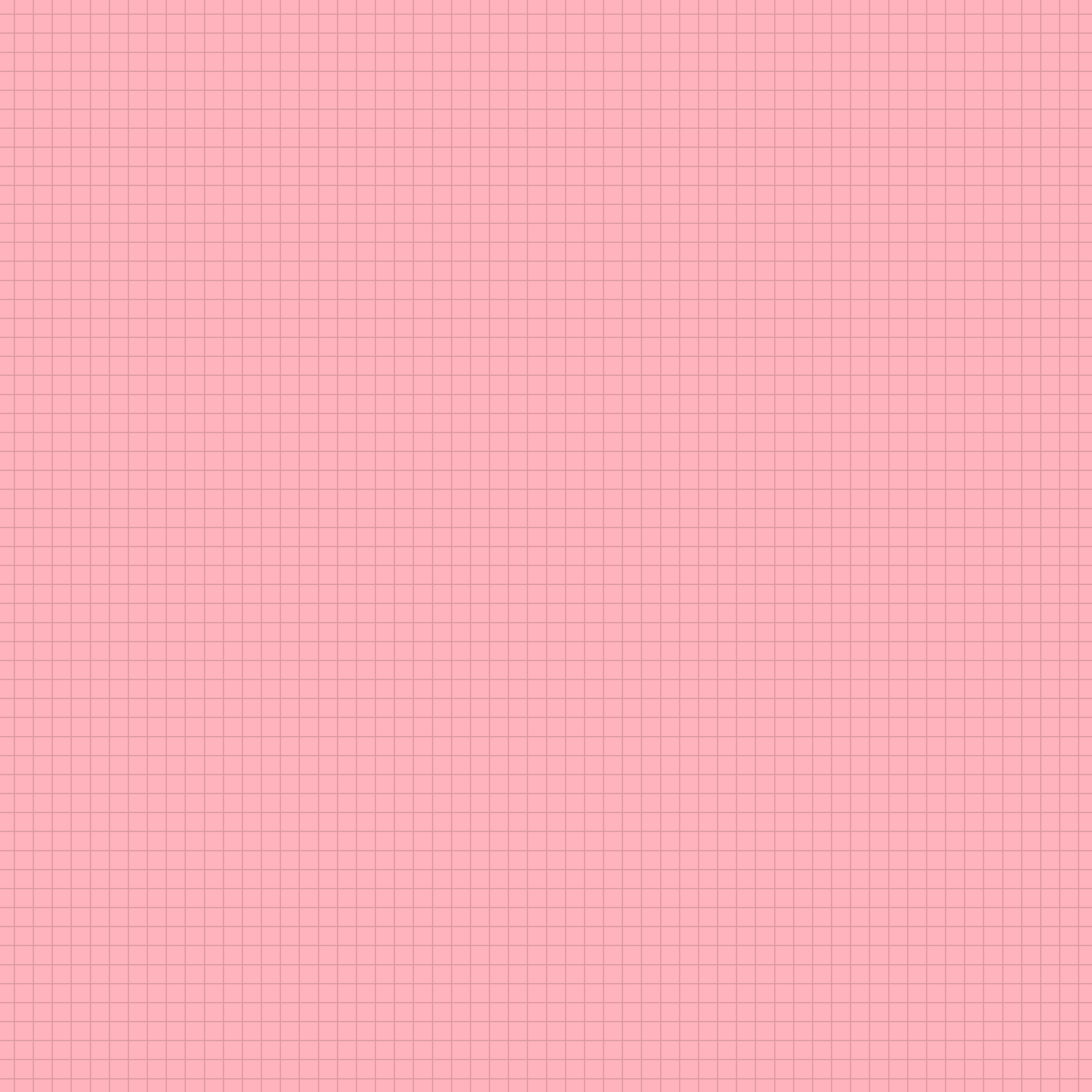 Let’s think!
1. In your opinion, what activities can we do with our friends in our leisure time? 
2. Why should we spend time with our friends?
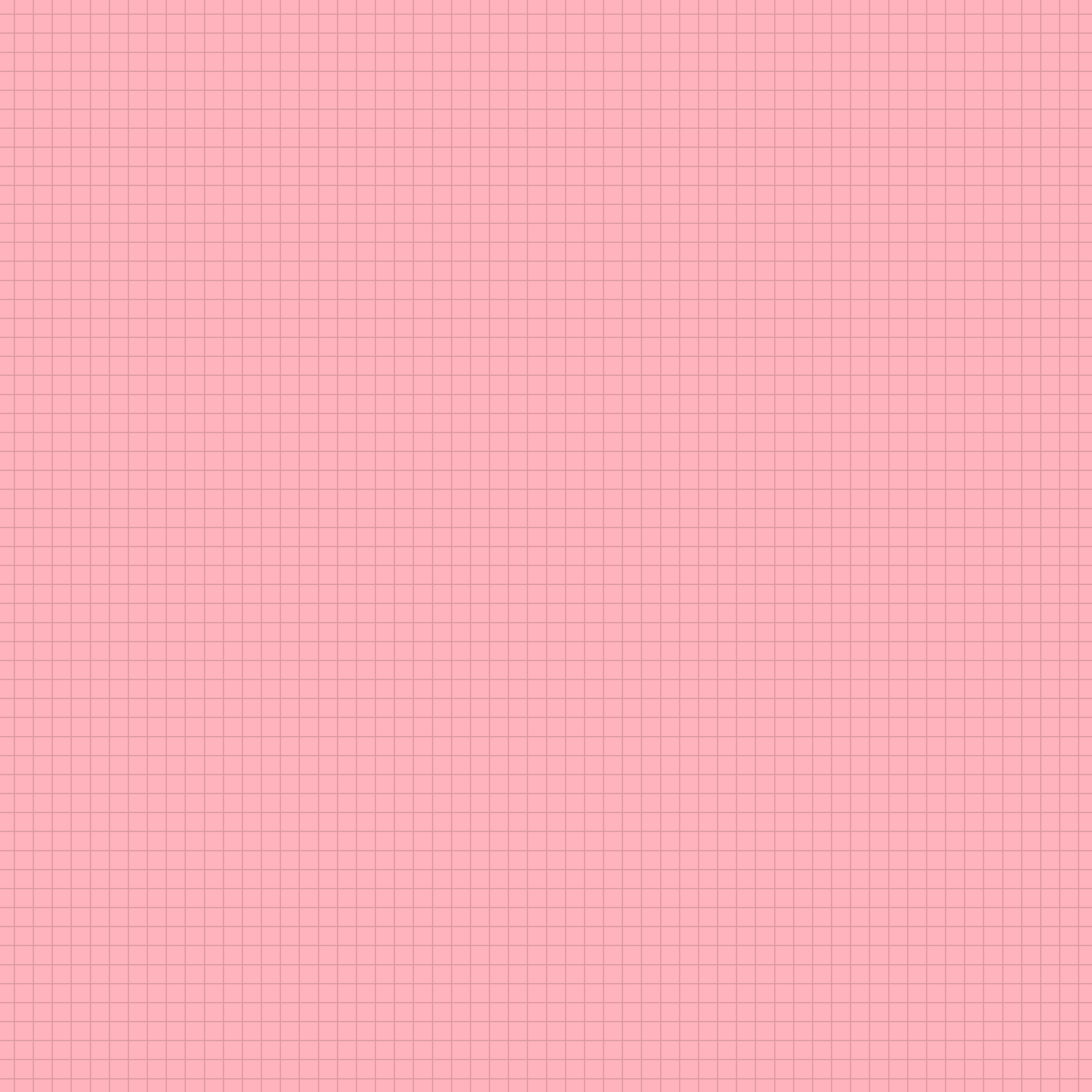 UNIT 1: LEISURE TIME
Lesson 6: Skills 2
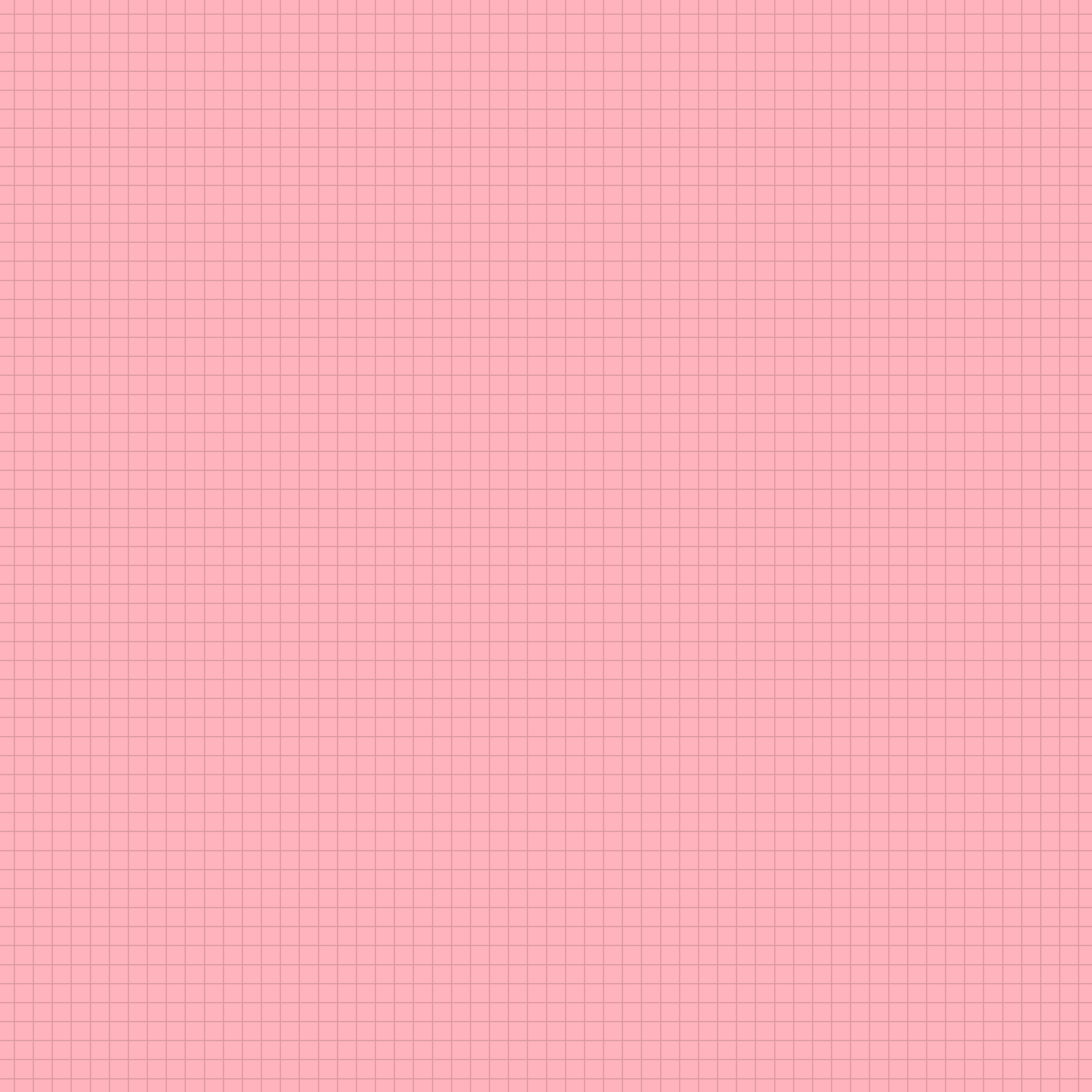 2. Listen to an interview with Mark about his leisure activities. Choose the correct answer.
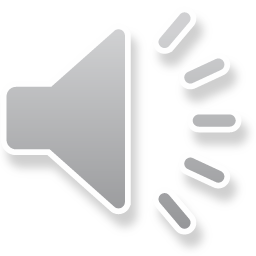 1. When does Mark usually have free time? 
A. At weekends. 		B. On Sundays. 		C. On Saturdays. 

2. Who does he spend his free time with? 
A. His neighbours and friends. 
B. His family and relatives.C His family and friends.
Mark
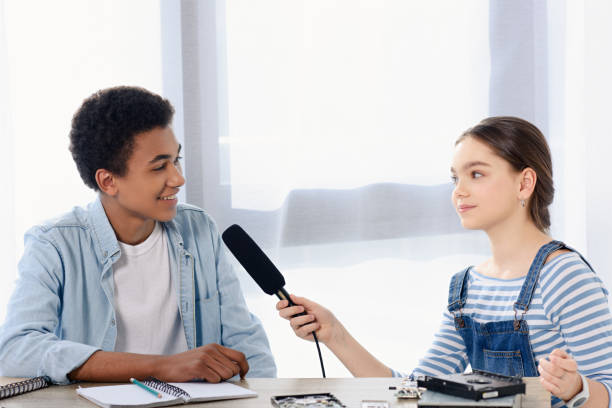 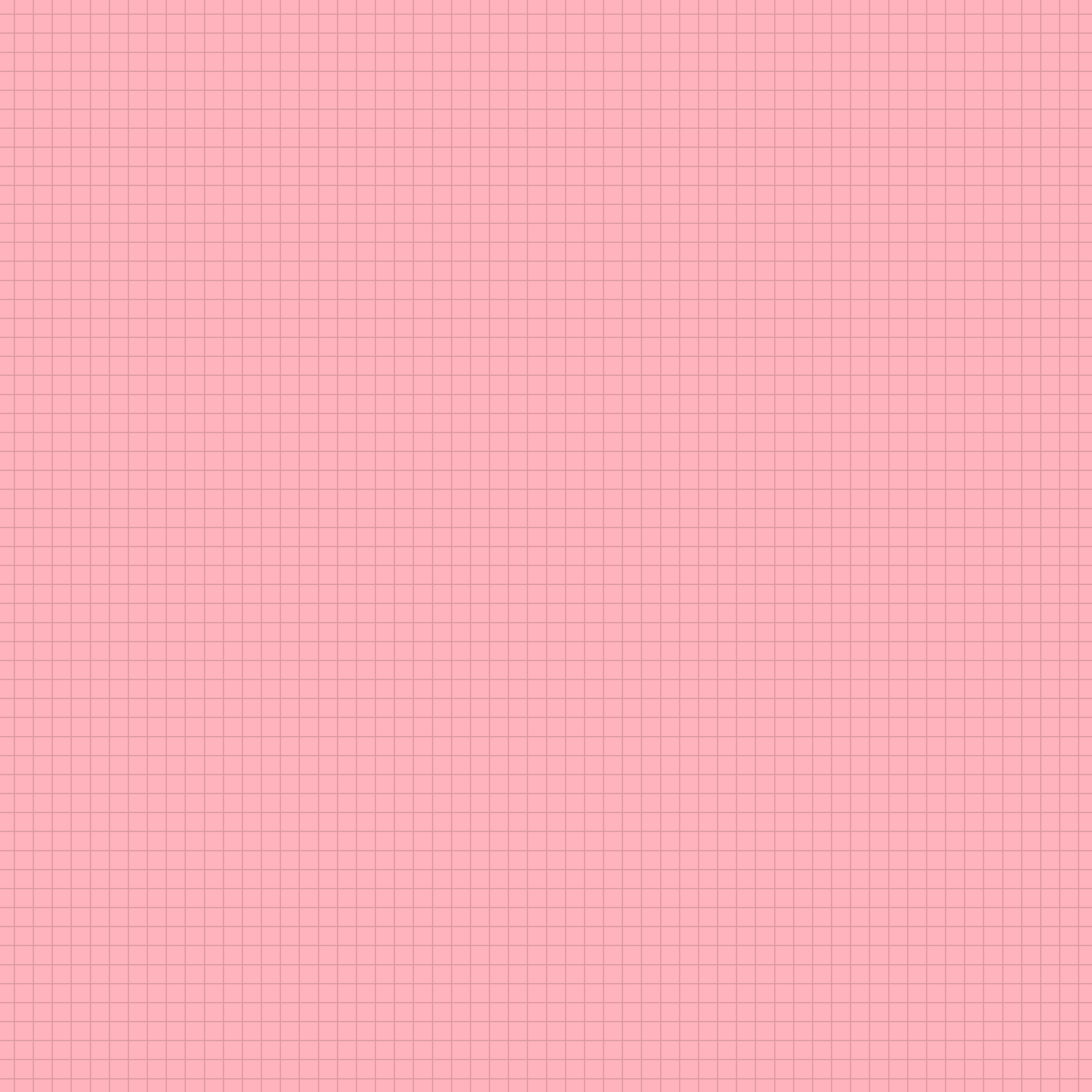 2. Listen to an interview with Mark about his leisure activities. Choose the correct answer.
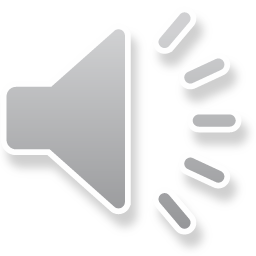 1. When does Mark usually have free time? 
A. At weekends. 		B. On Sundays. 		C. On Saturdays. 

2. Who does he spend his free time with? 
A. His neighbours and friends. 
B. His family and relatives.C. His family and friends.
Mark
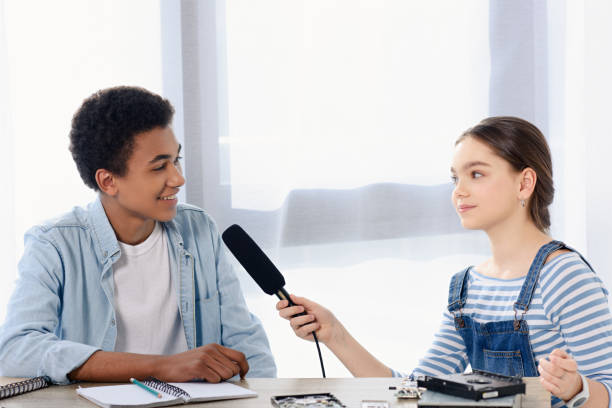 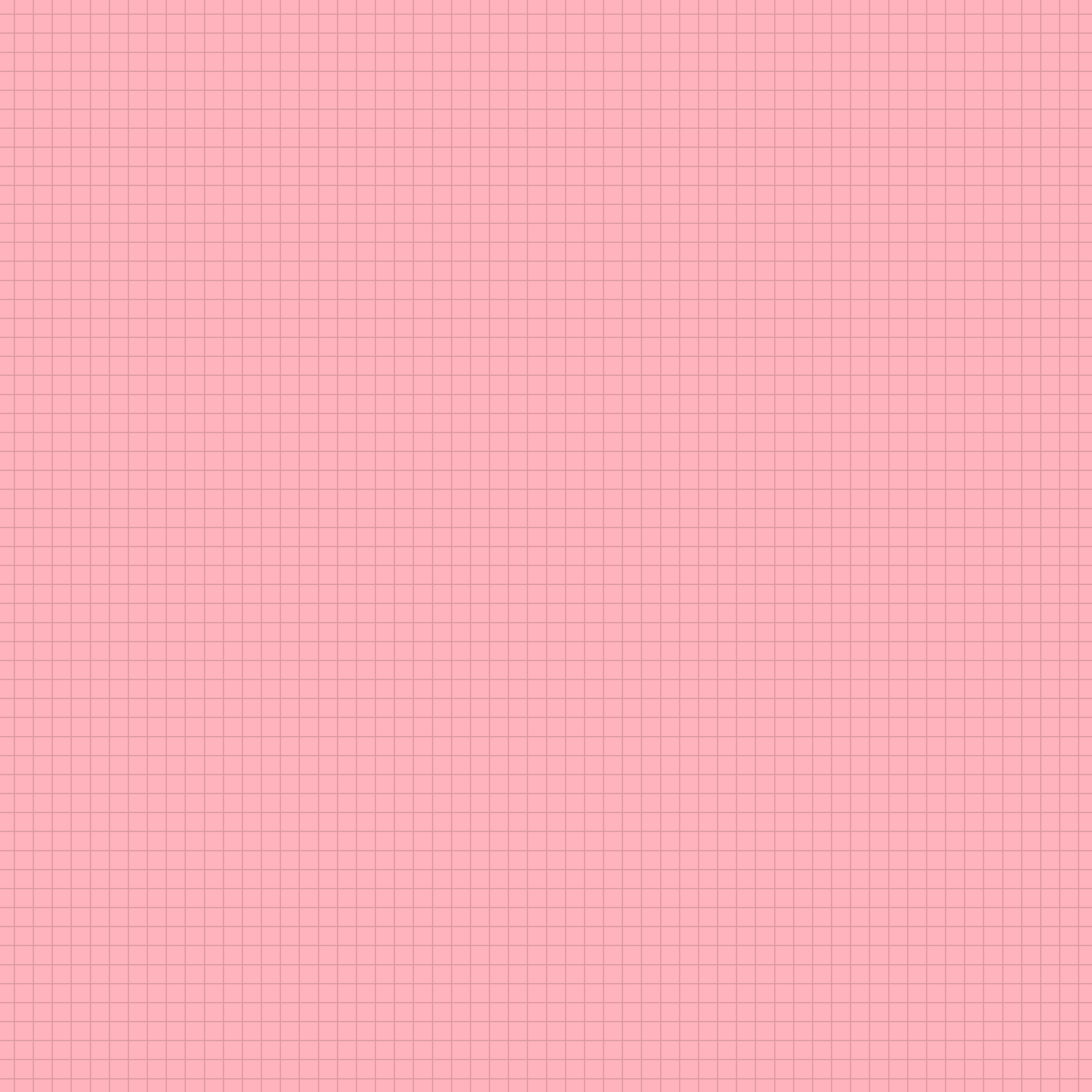 3. Listen to the interview again. Fill in each blank in the table with no more than two words.
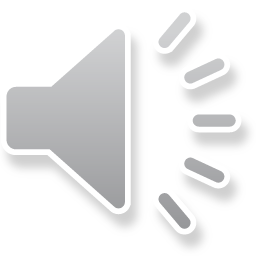 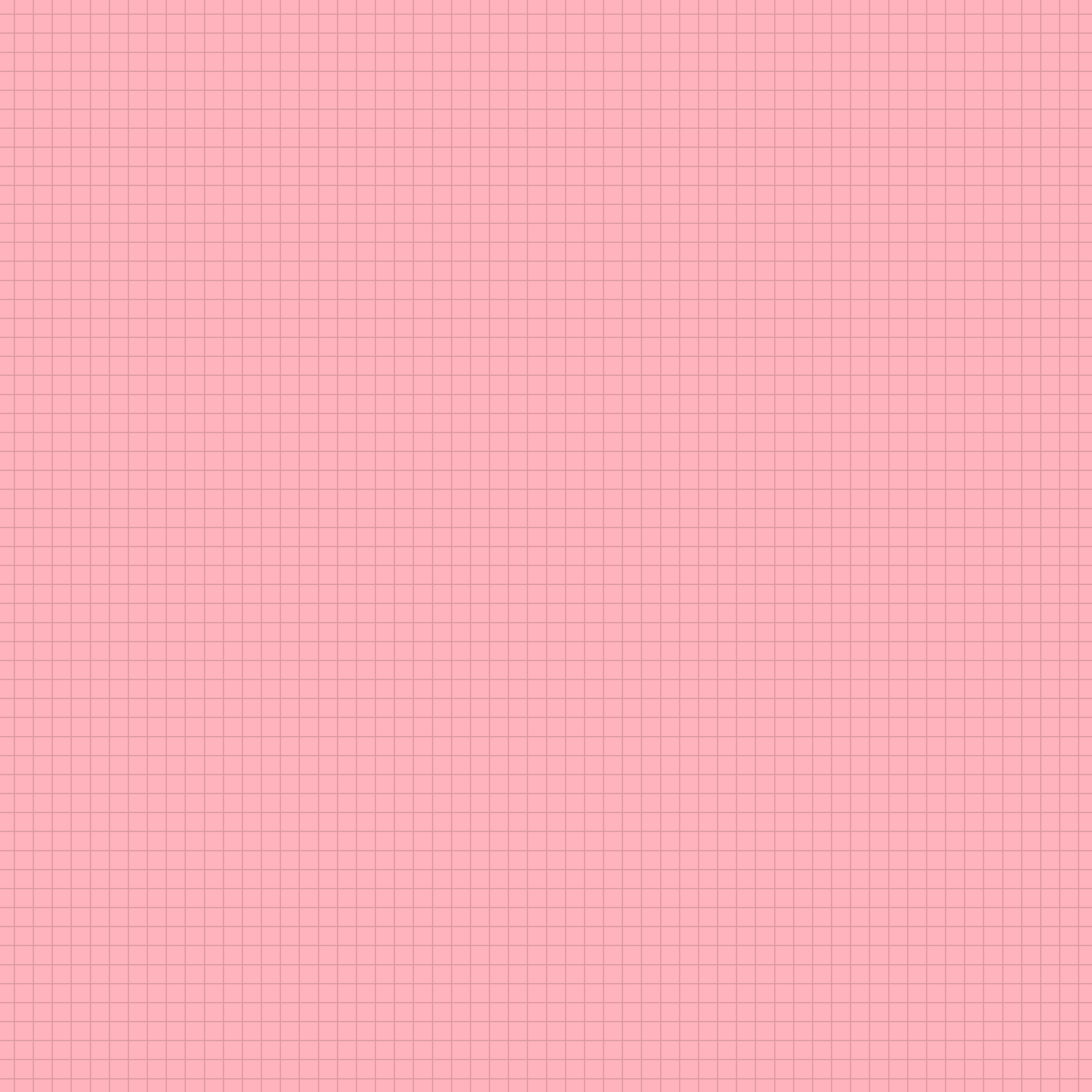 3. Listen to the interview again. Fill in each blank in the table with no more than two words.
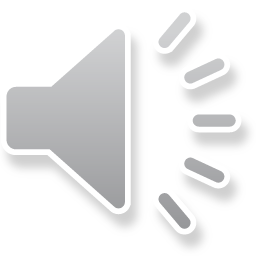 cinema
video
park
shape
places
bike ride
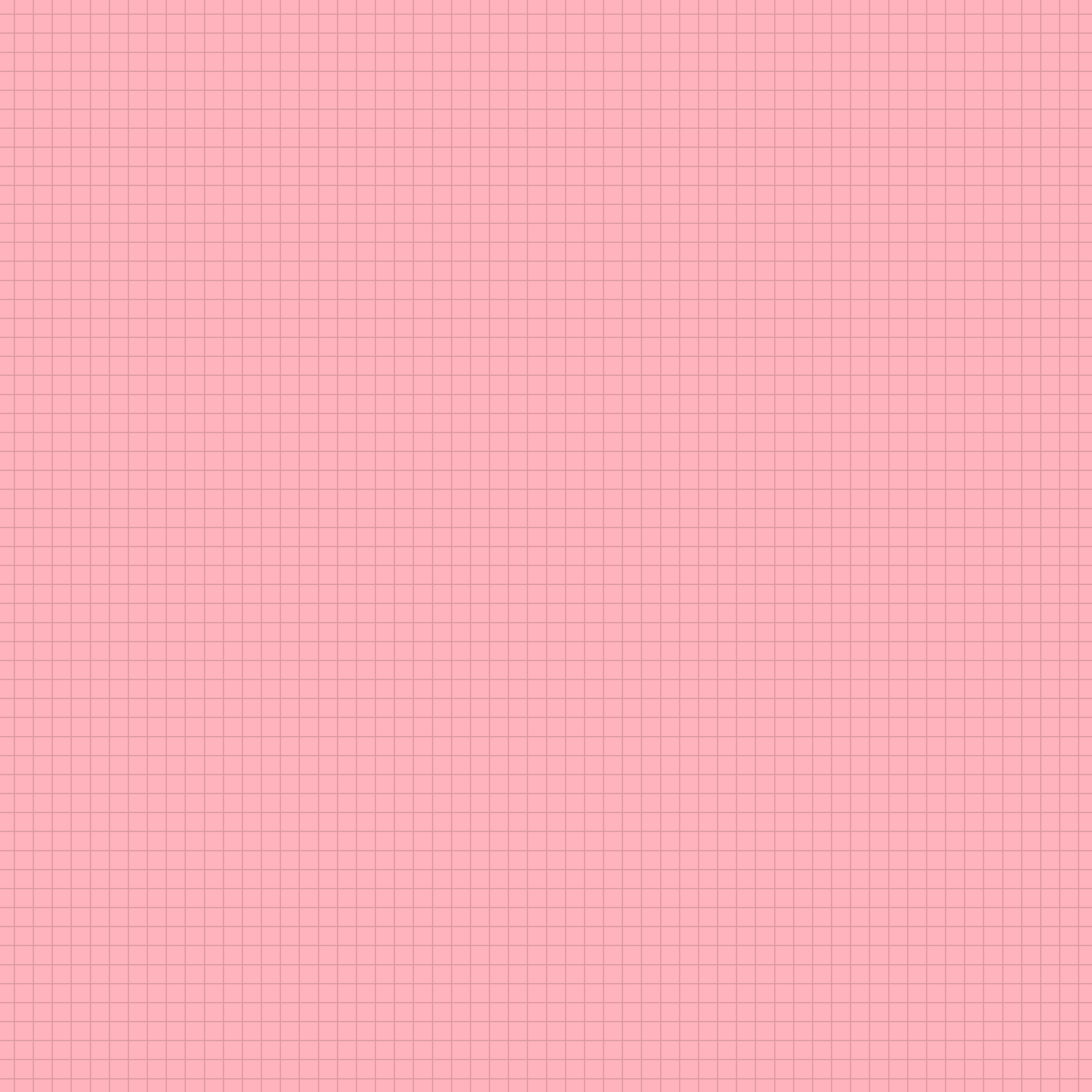 4. Work in pairs. Ask and answer the questions.
I often have free time at the weekend.
When do you usually have free time?
What do you usually do with your friends in your free time?
Sometimes I hang out with my friends in our favourite café
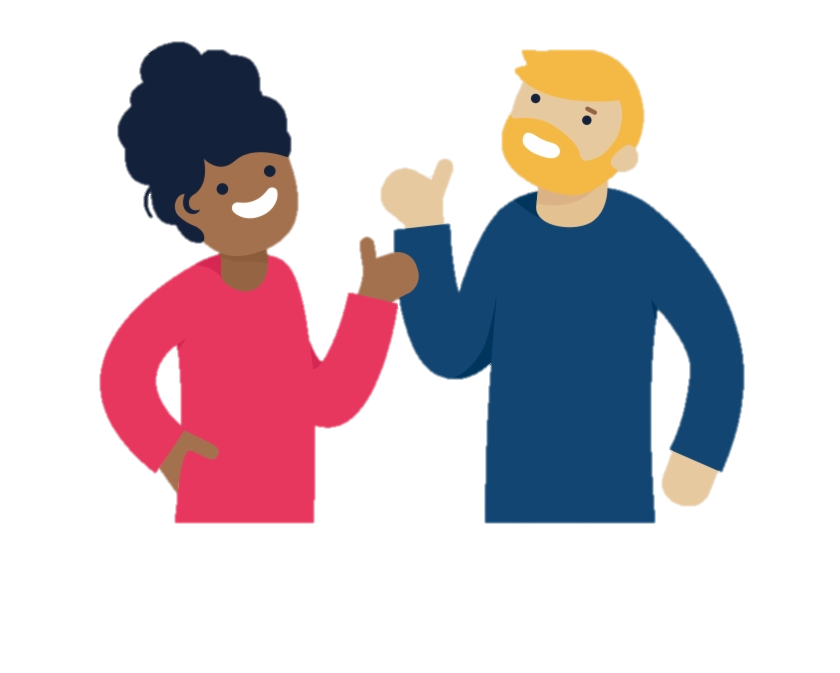 Why do you do these activities?
Because it’s the time that we can talk with each other.
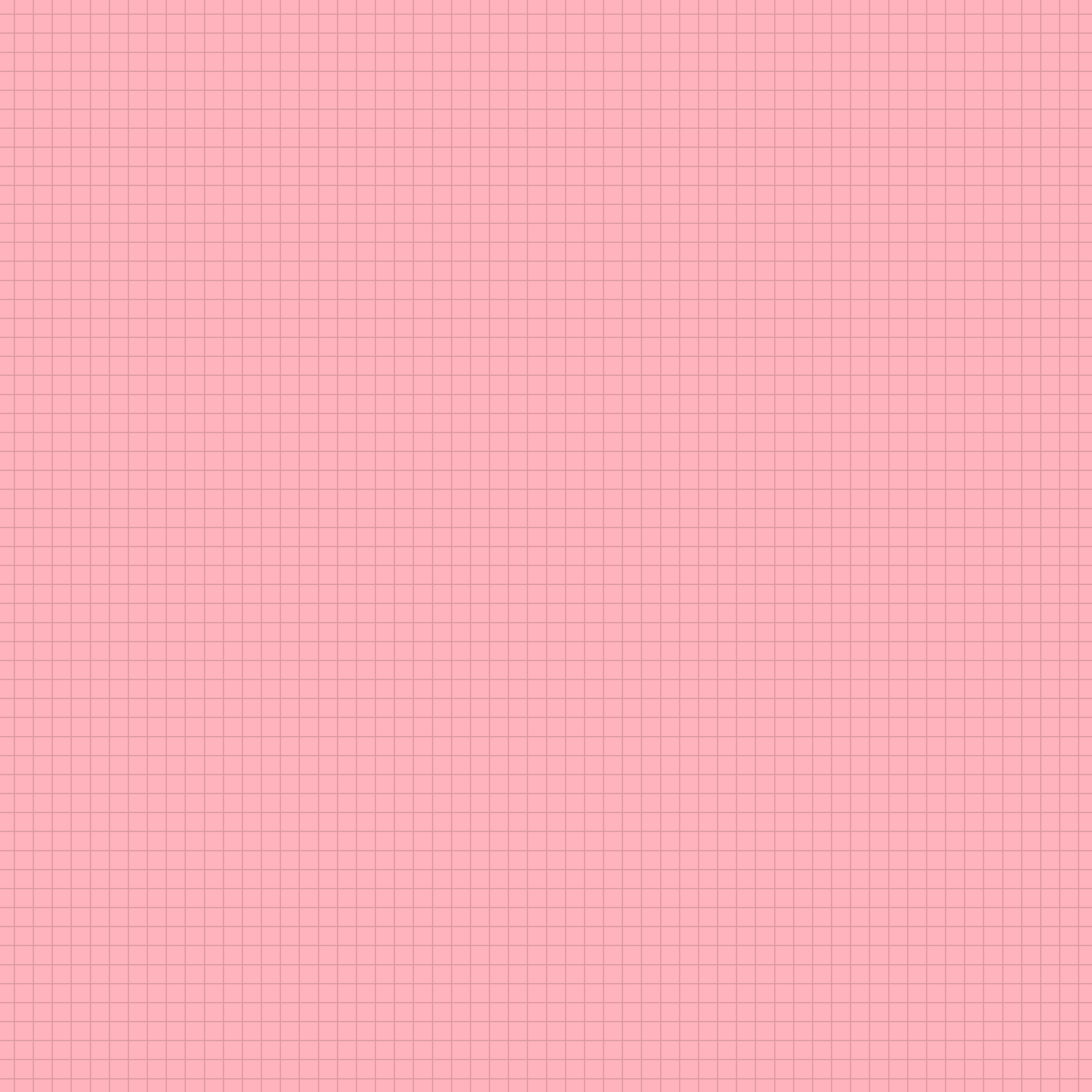 5. Write an email (80-100 words) to a penfriend to tell him/her about what you usually do with your friends in your free time. Use your answer in 4.
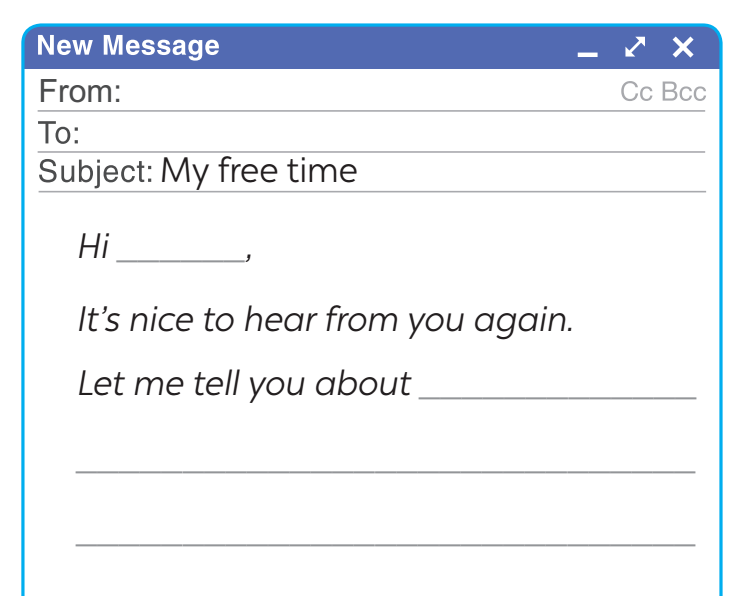 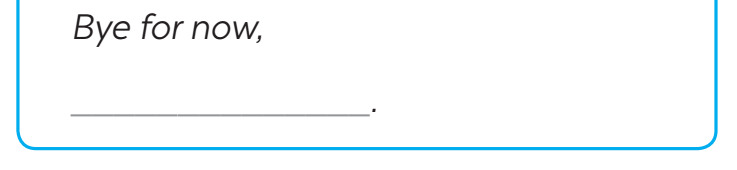 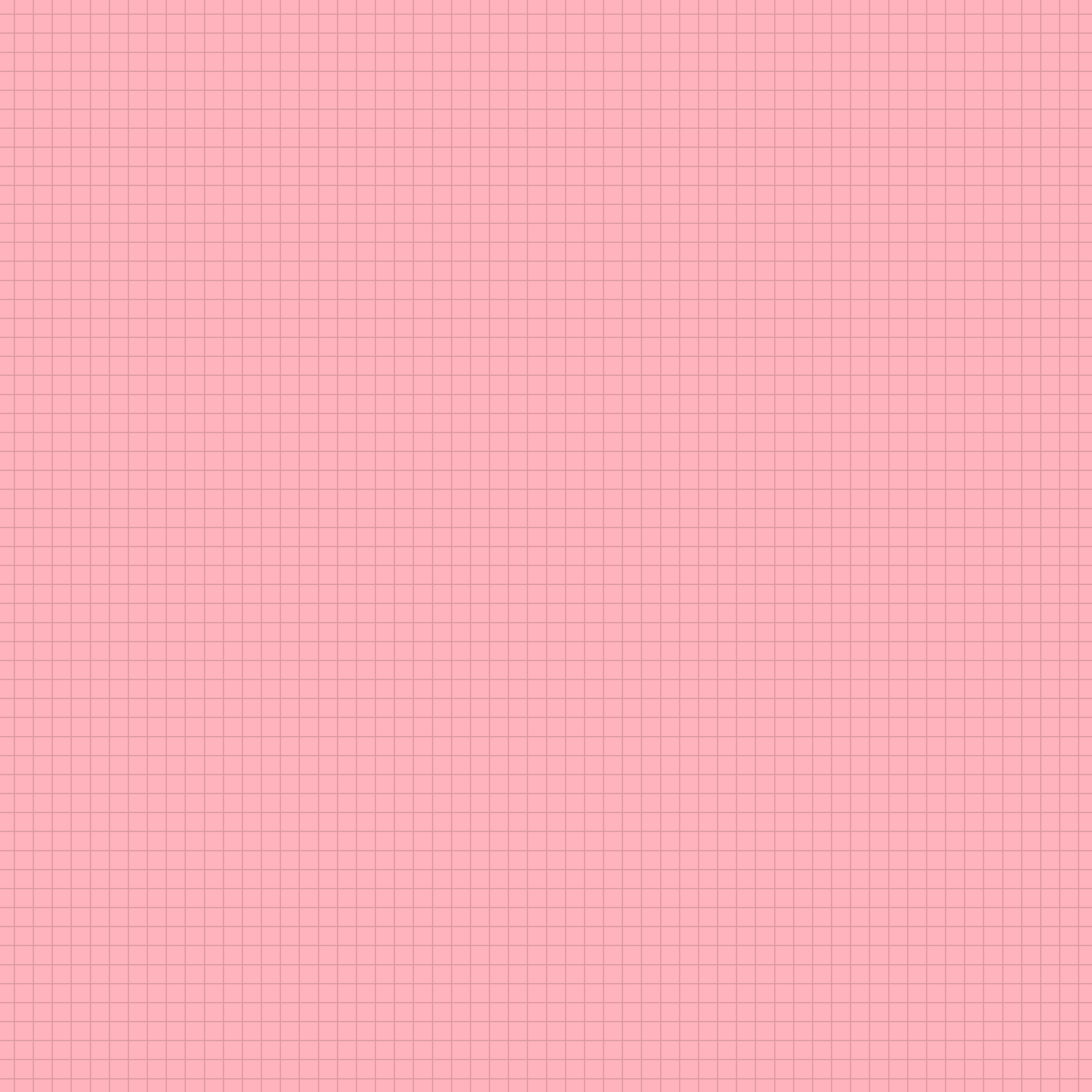 Suggested answer:
Hi Ann, 
It’s nice to hear from you again. Let me tell you about the things I usually do with my friends in my free time. 
I usually have free time at weekends, and I often spend Sunday mornings with my friends. I have three close friends, and they live near my house. We usually play badminton together for about one hour in the playground. After that we cycle around the neighbourhood. We had a lot of fun and these activities can keep us in shape. 
What about you? What do you usually do with your friends in your free time? 
Tell me in your next email.
Bye for now,
Mi
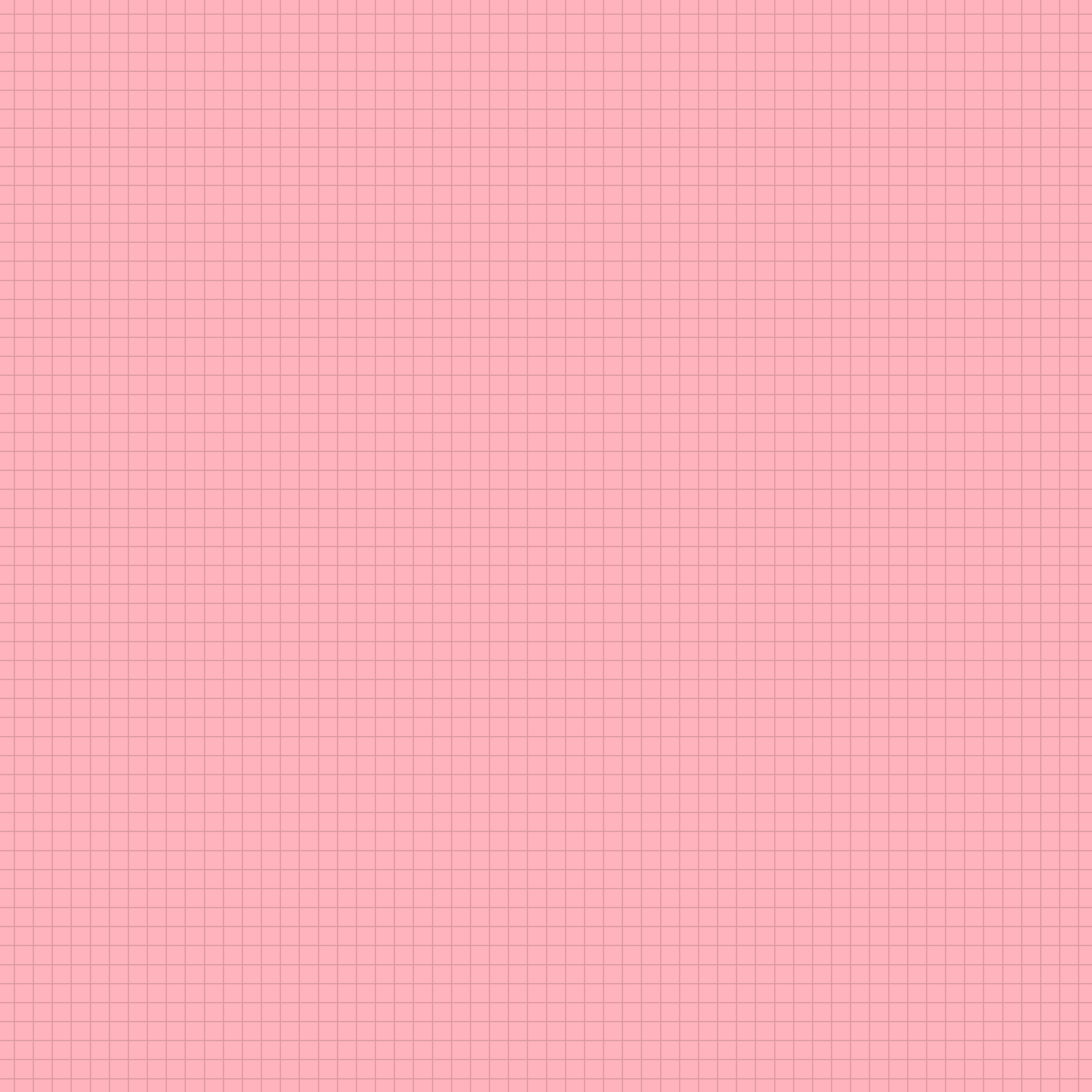 Wrap-up
What have we learnt in this lesson?
Listen to someone talking about their leisure activities
Write an email to talk about leisure activities
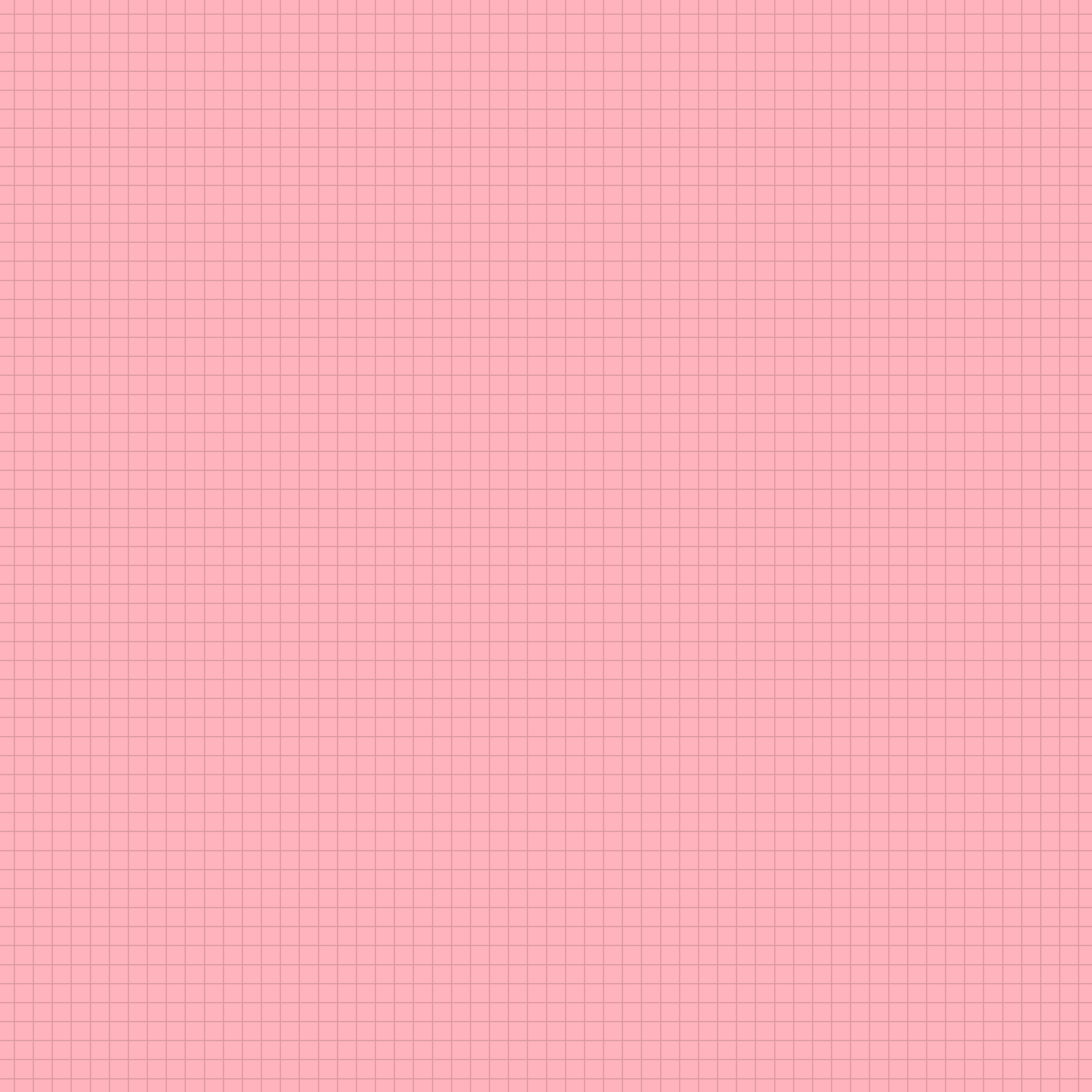 THANK YOU!